HELE, ŘEKNI TO!prevence zneužívání dětí
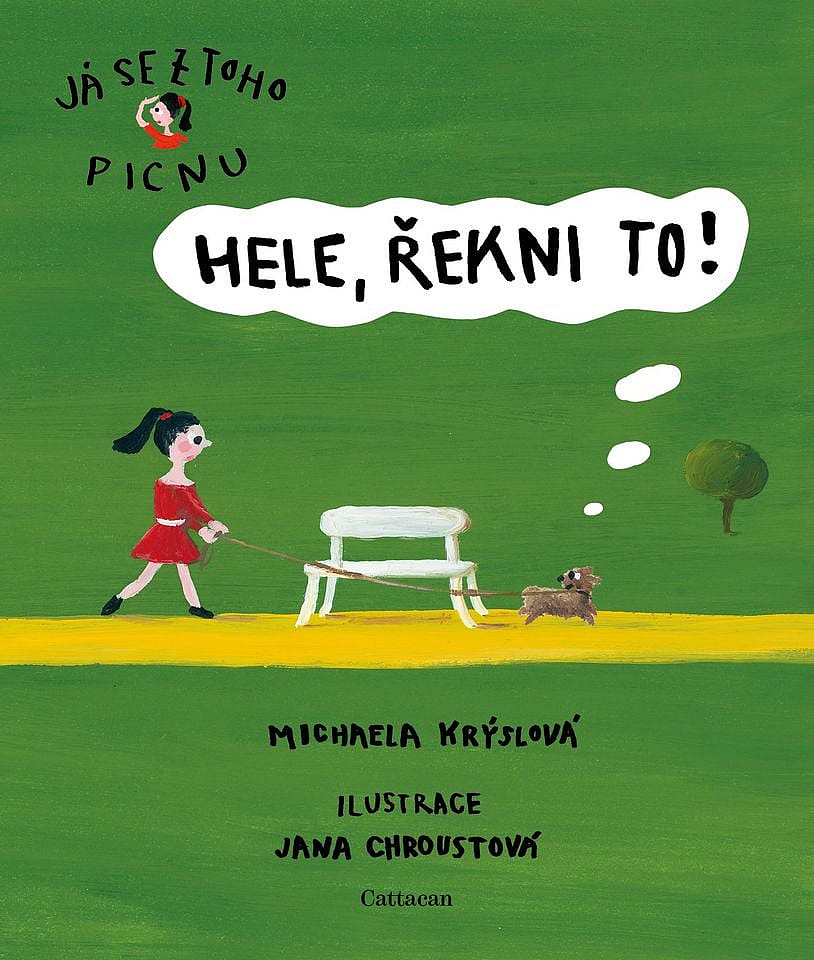 Michaela Krýslová
Jana Chroustová
projekt HELE, ŘEKNI TO!
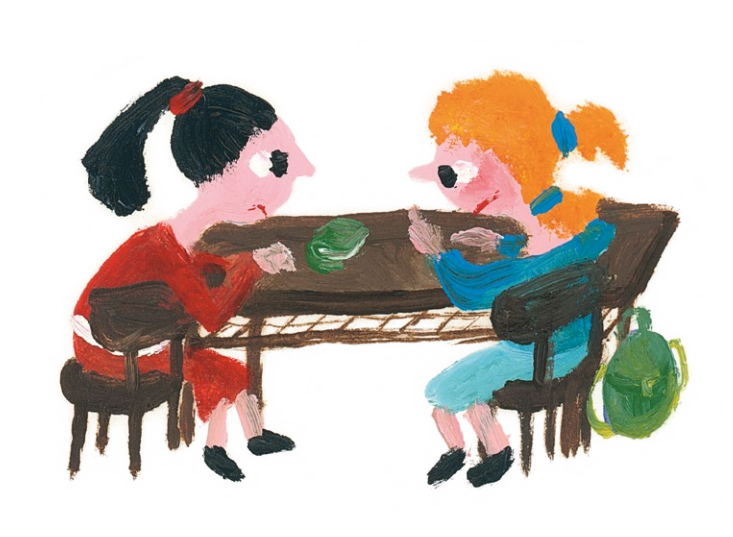 knížka Hele, řekni to! 
pracovní listy 
video
knižní série JÁ SE Z TOHO PICNU
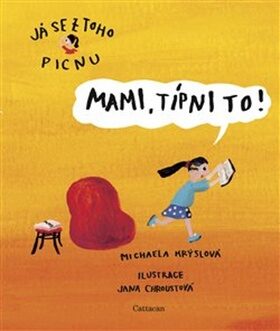 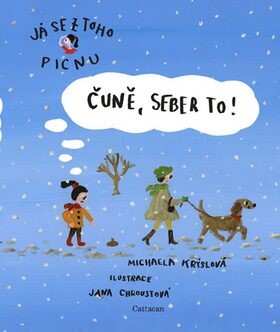 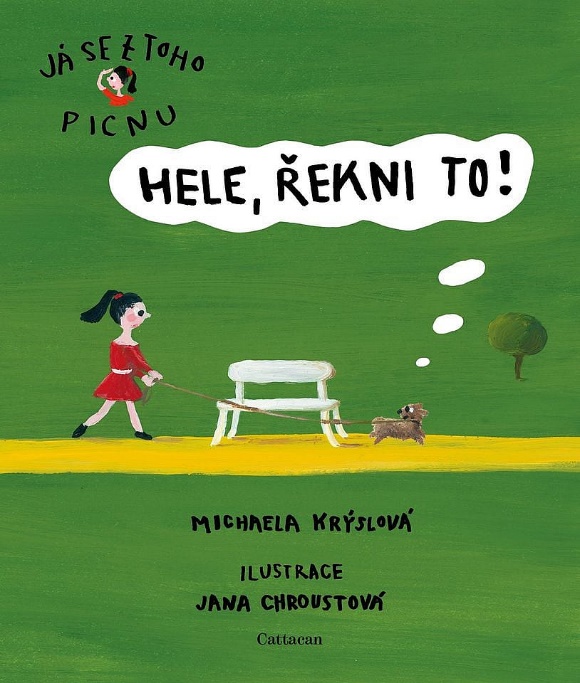 Mami, típni to!, Cattacan, 2019 
Čuně, seber to!, Cattacan, 2019
Hele, řekni to!, Cattacan, 2020
ZAHRANIČNÍ LITERATURA
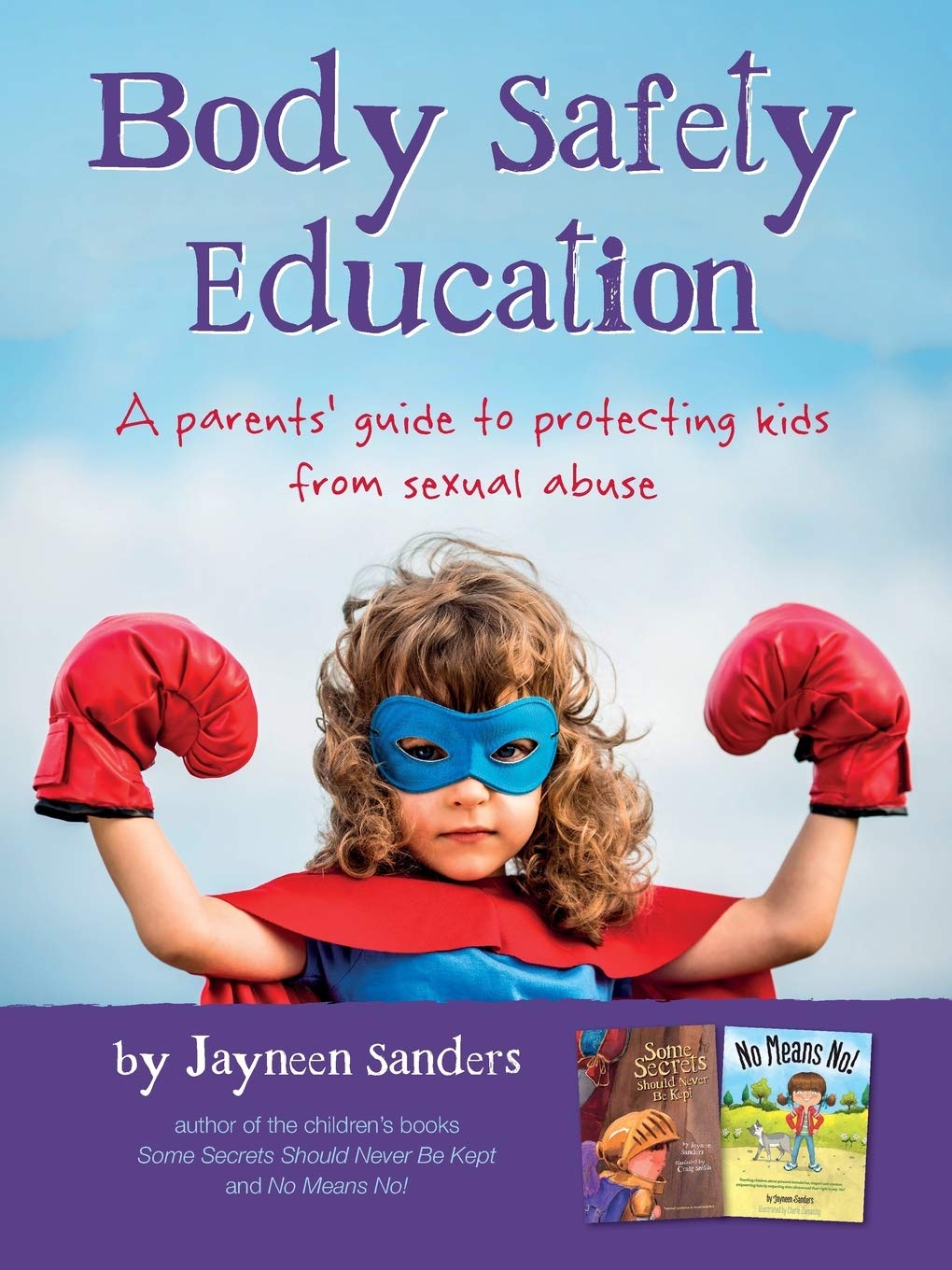 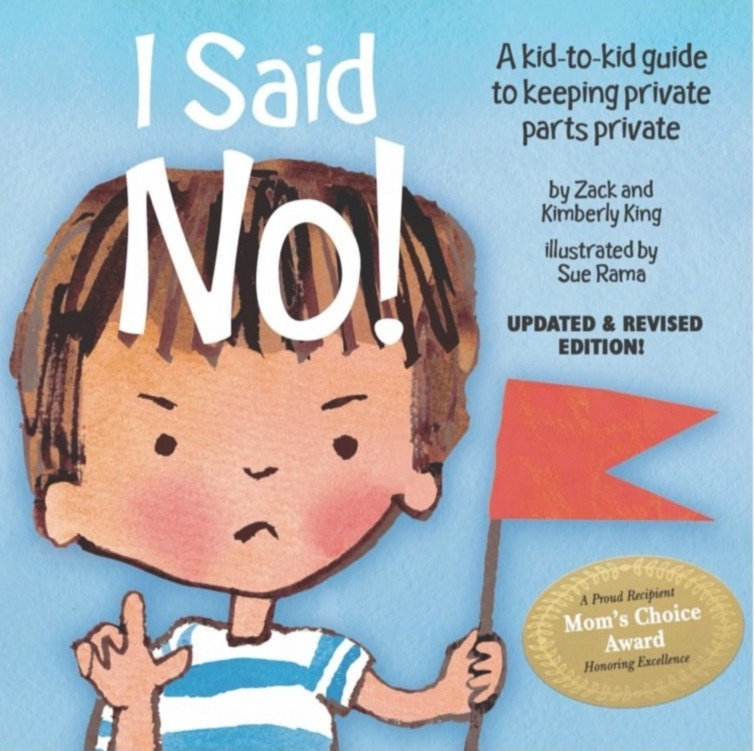 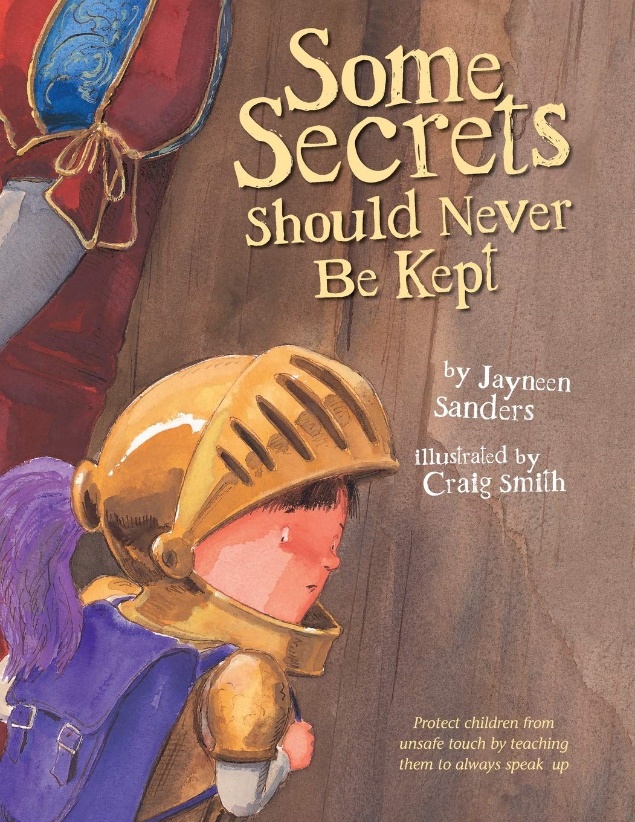 Jayneen Sanders: Some Secrets Should Never Be Kept, UpLoad Publishing, 2011
Jayneen Sanders: Body Safety Education, UpLoad Publishing, 2015 
Zack a Kimberly King: I Said No!, Boulden Publishing, 2018
PUBLIKACE V ČEŠTINĚ
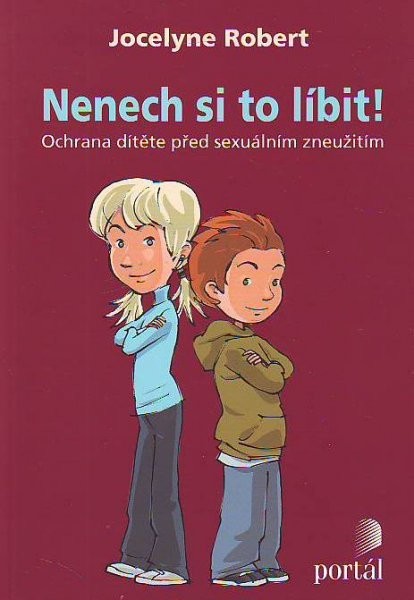 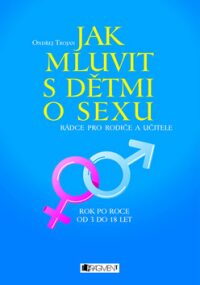 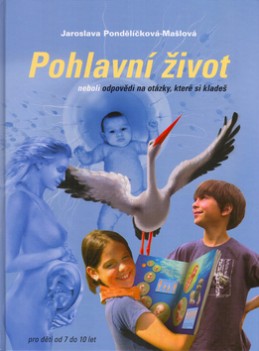 Jocelyne Robert: Nenech si to líbit!, Portál, 2013
Ondřej Trojan: Jak mluvit s dětmi o sexu, Fragment, 2009
Jaroslava Pondělíčková-Mašlová: Pohlavní život neboli Odpovědi na otázky, které si kladeš, Slovart, 2005
CO DĚTI POTŘEBUJÍ VĚDĚT
co jsou to intimní části těla a jak se správně nazývají
jaký je rozdíl mezi dobrými a špatnými dotyky
kdy říct jasné NE!
jaký je rozdíl mezi hezkým a podivným tajemstvím
kam se obrátit o pomoc
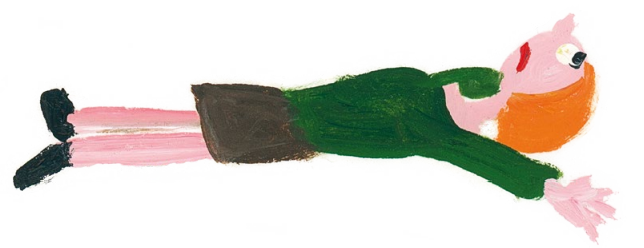 UKÁZKA Z KNÍŽKY HELE, ŘEKNI TO!
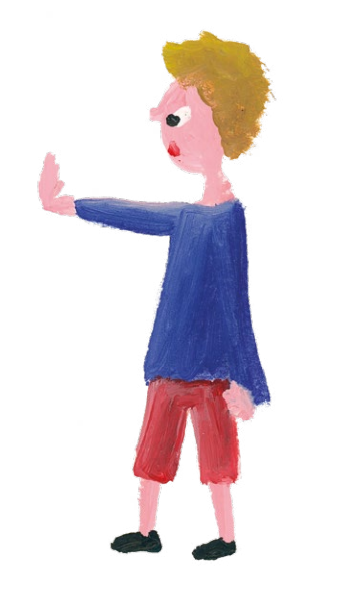 kapitola BESEDA (str. 52–58)
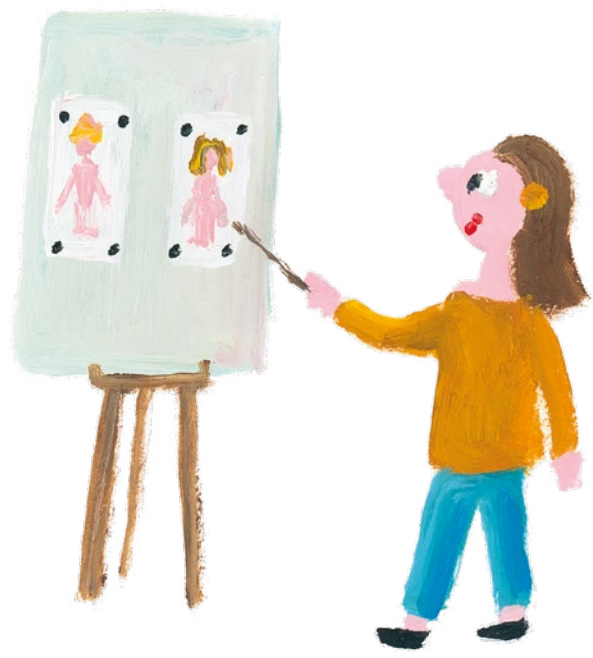 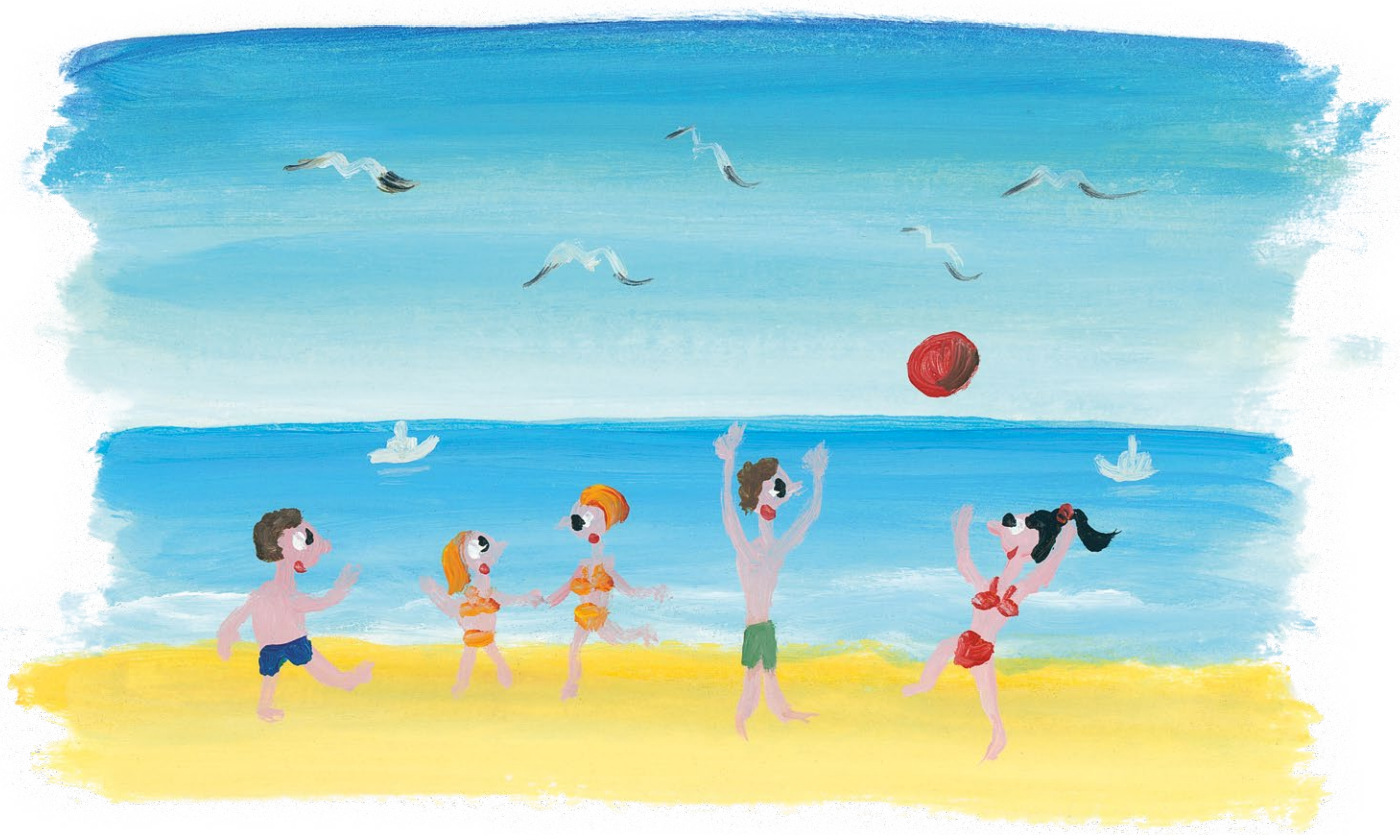 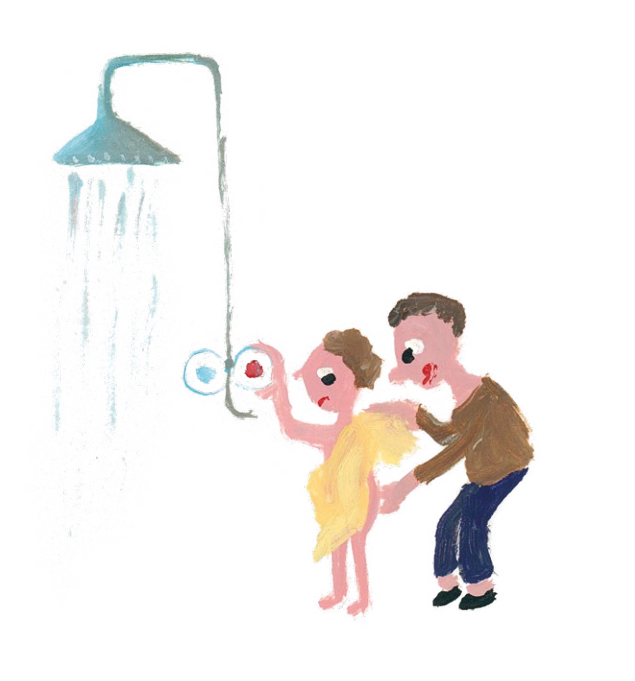 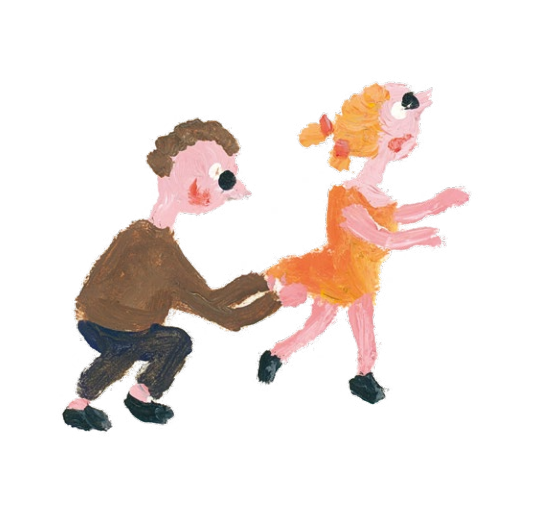 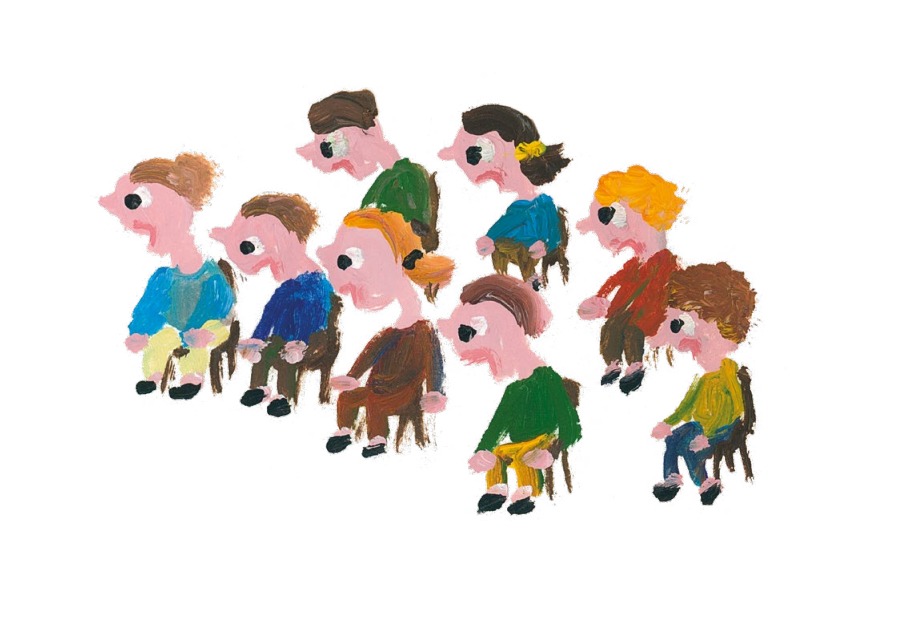 PRACOVNÍ LISTY
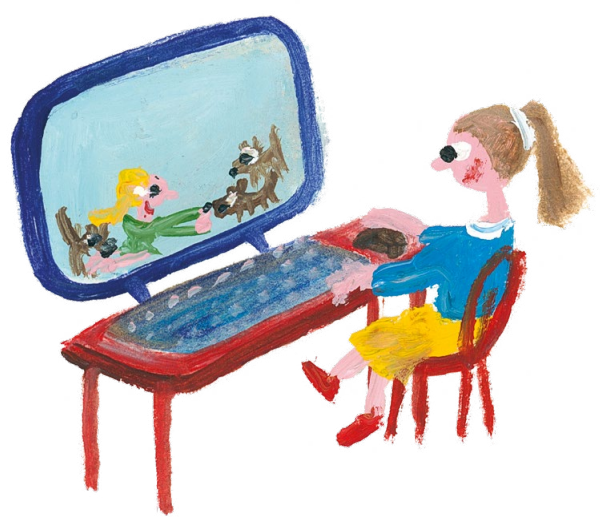 volně a zdarma ke staženína webu nakladatelství Cattacan
https://cattacan.cz/hele-rekni-to/
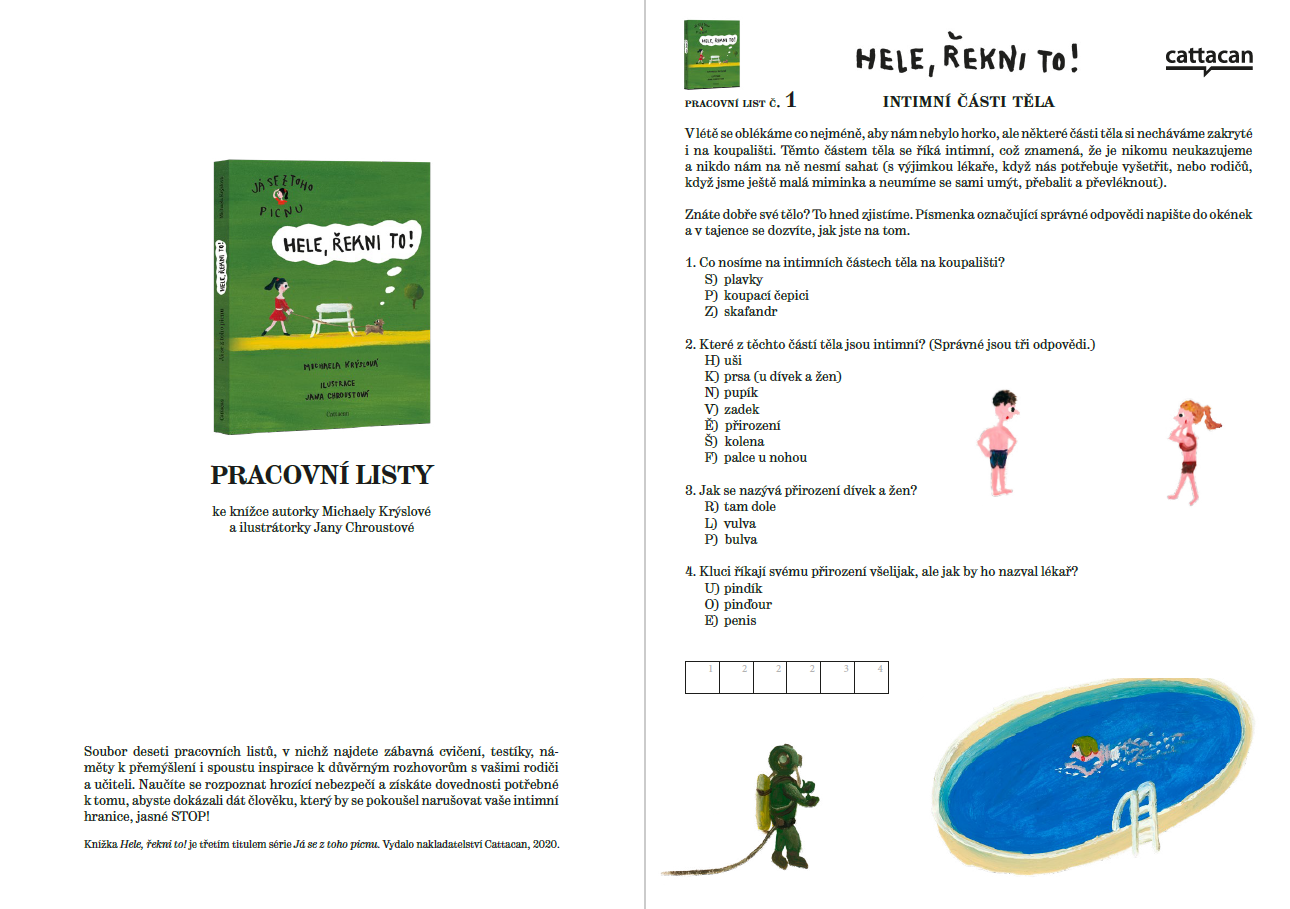 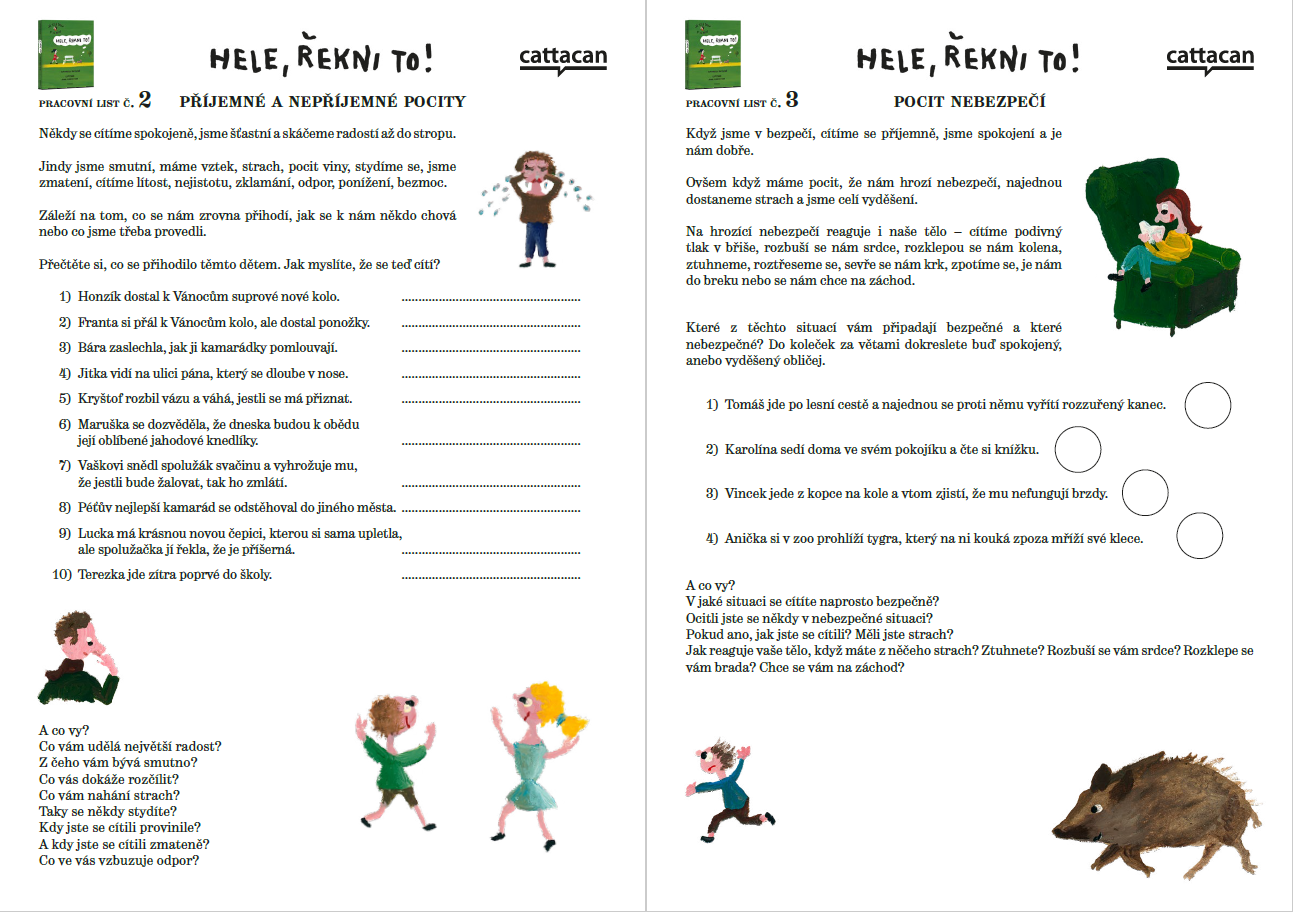 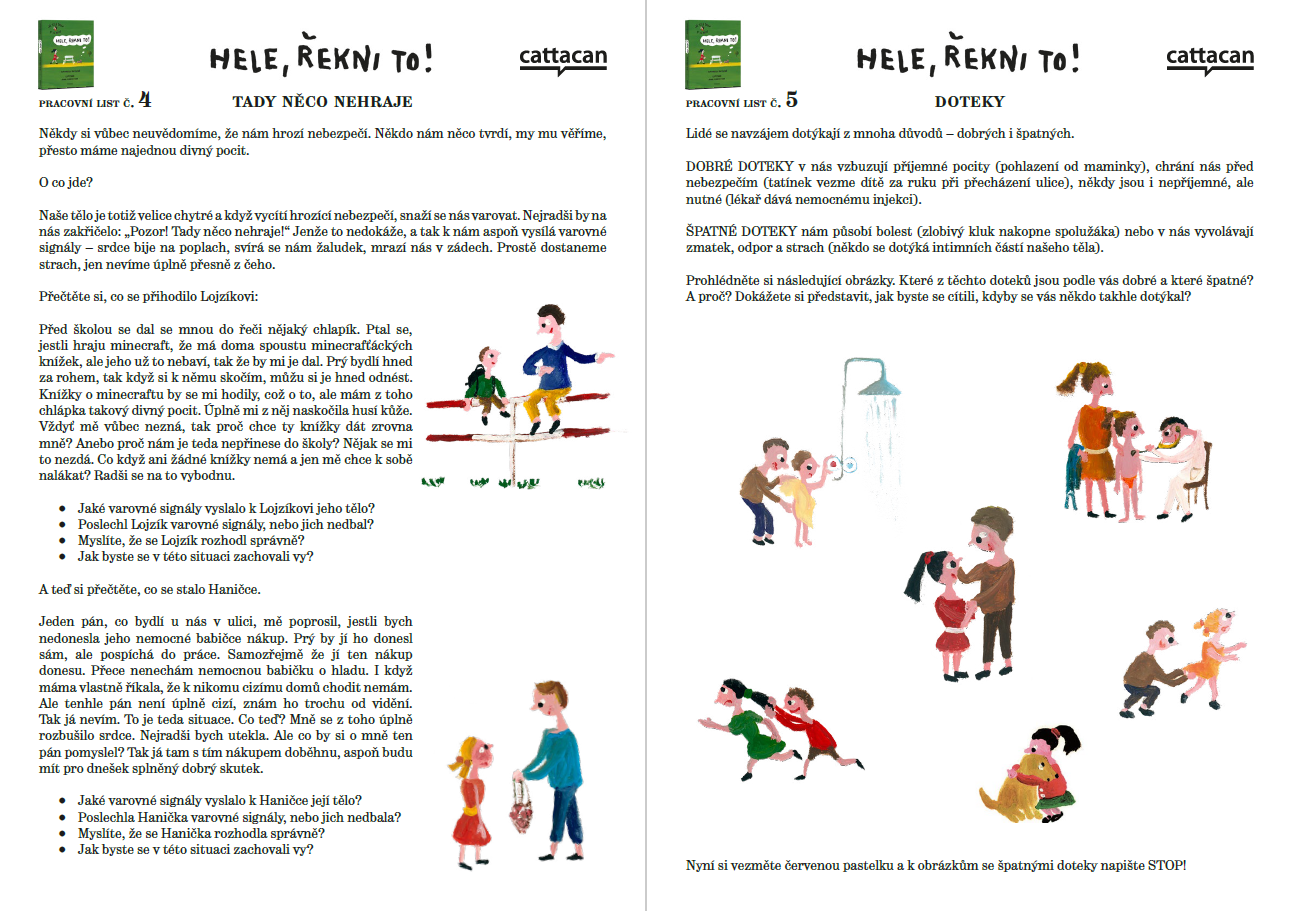 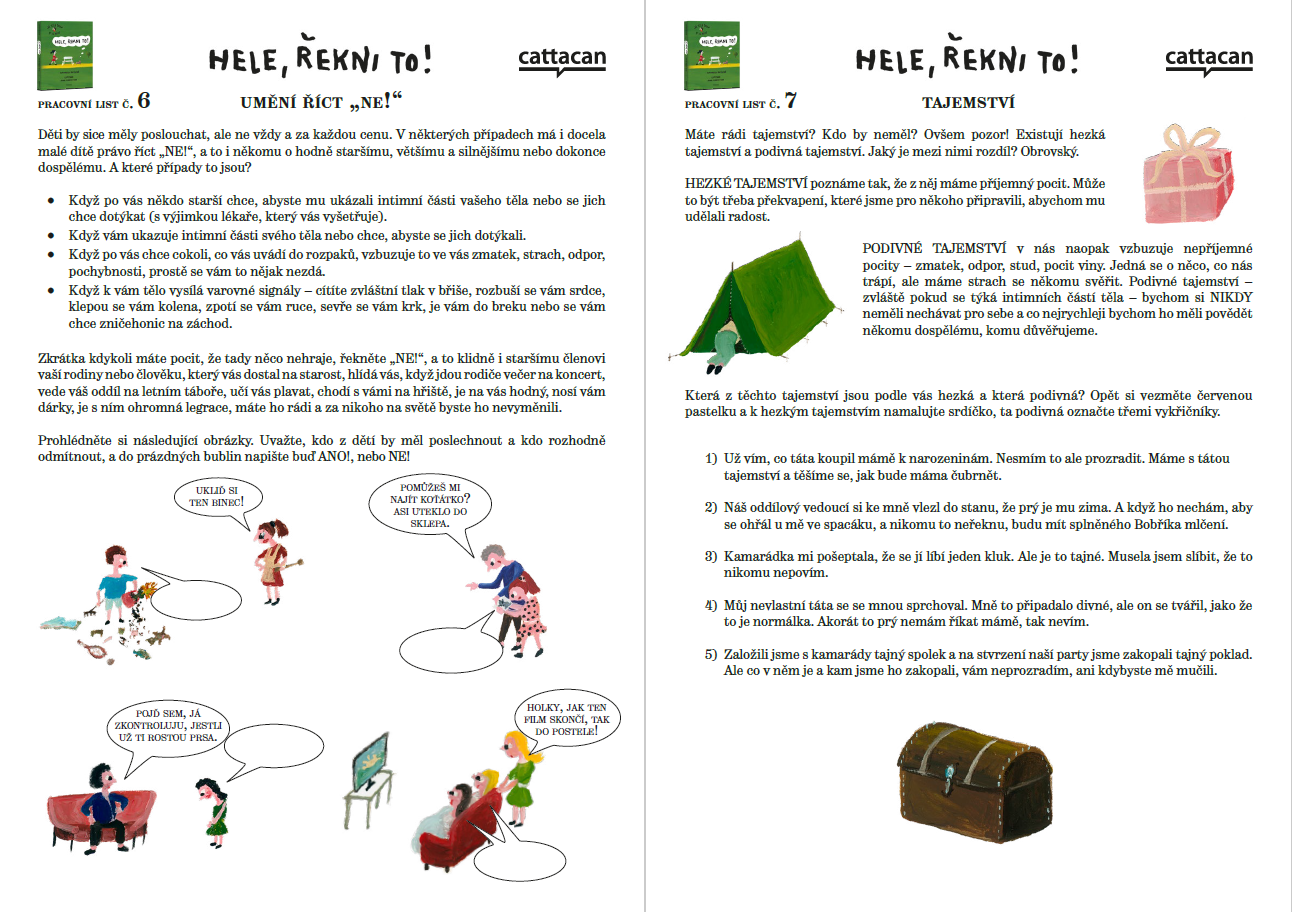 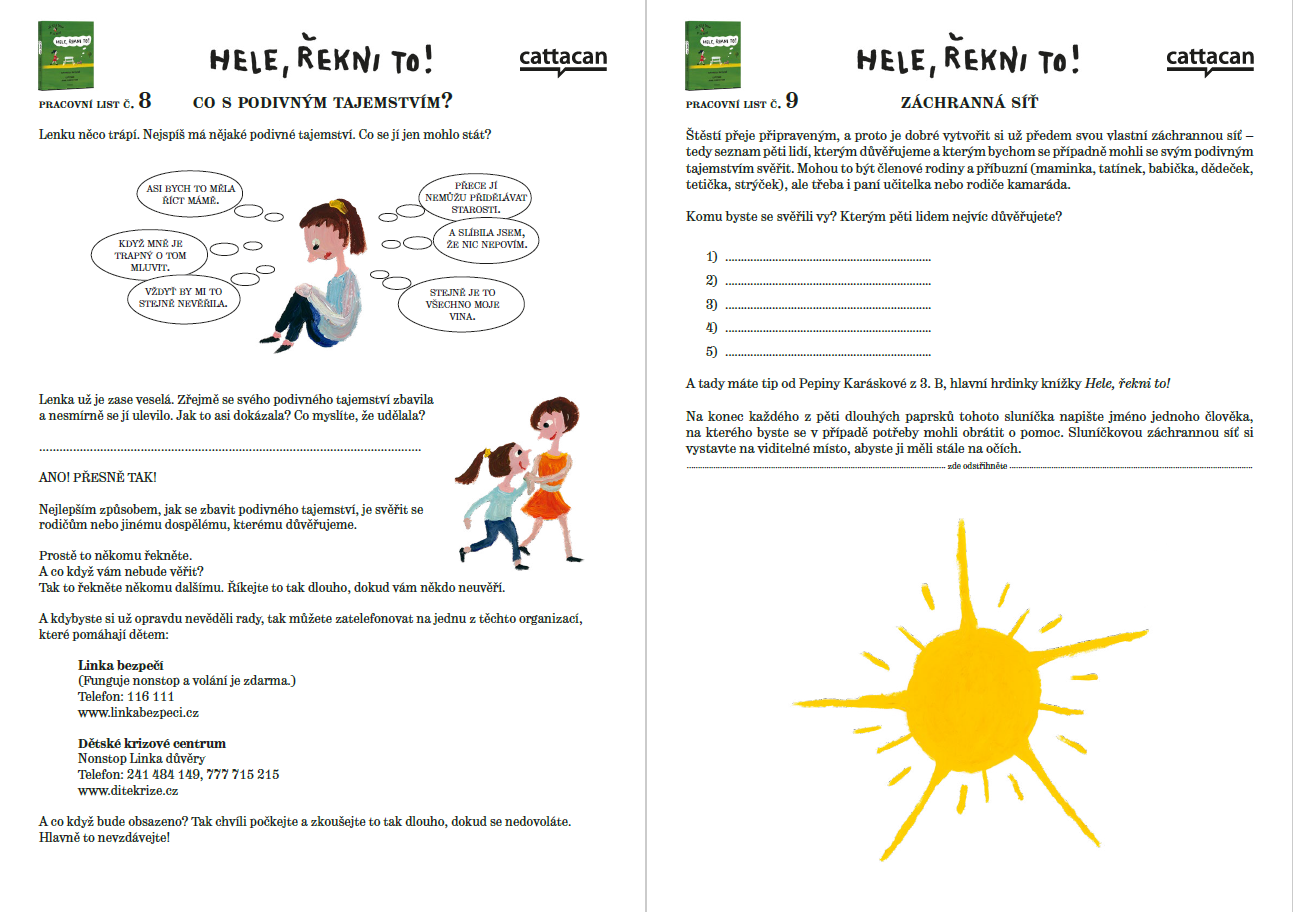 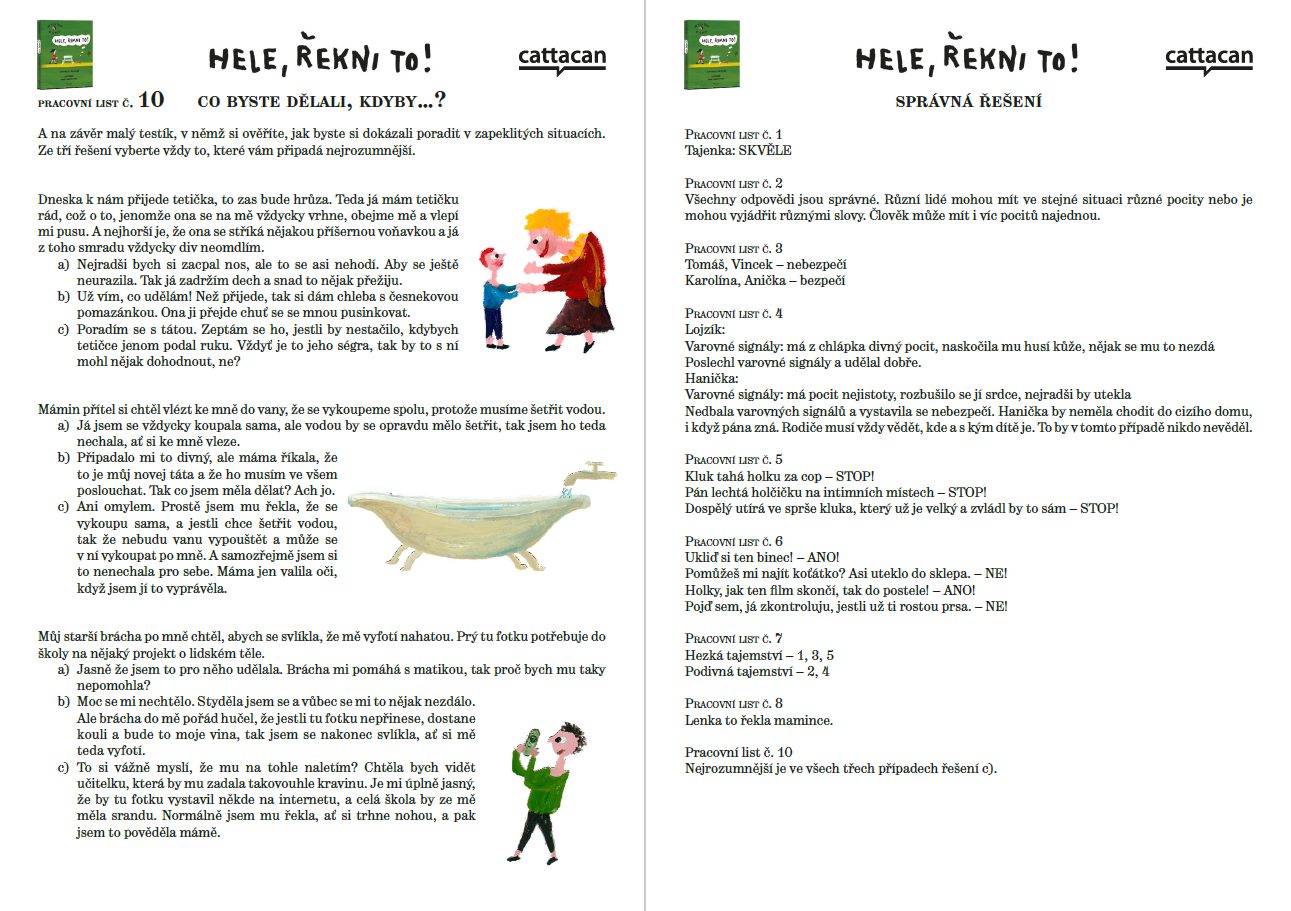 VIDEO ke knize Hele, řekni to!
YouTube kanál Městské knihovny v Praze
https://www.youtube.com/watch?v=29NkMCwdfQQ
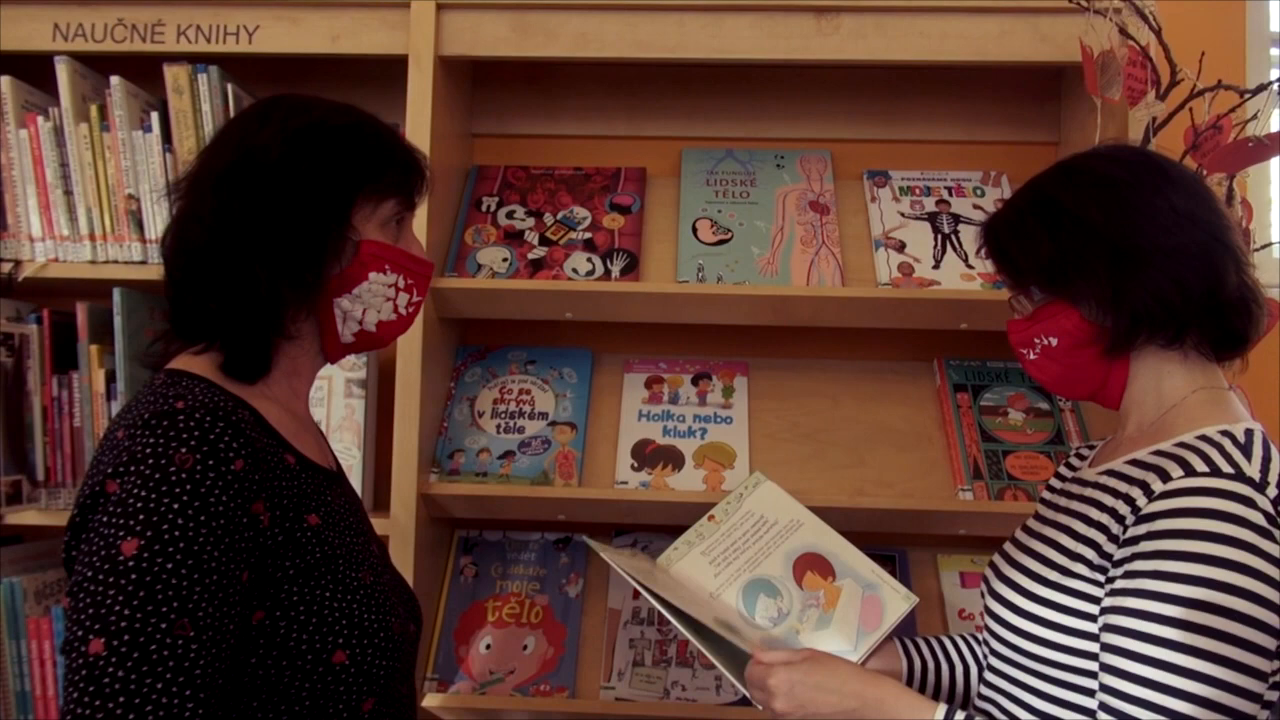 Děkujeme za pozornost.
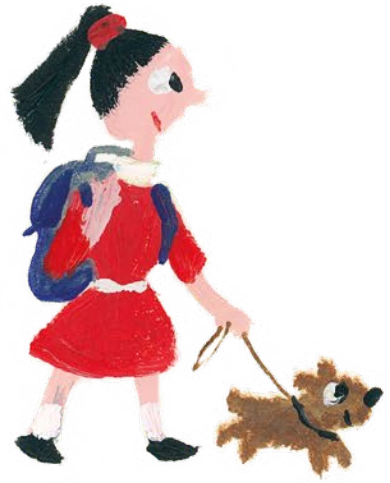 Michaela Krýslová	   michaela.kryslova@mlp.cz
Jana Chroustová	   jana.chroustova@mlp.cz


Městská knihovna v Praze
pobočka Korunní
Korunní 68
101 00 Praha 10